Środowiskowe Domy Samopomocy

województwo małopolskie




Kraków, 17 czerwca 2024 r.
[Speaker Notes: Te informacje mogą wymagać użycia więcej niż jednego slajdu]
Podstawy prawne funkcjonowania środowiskowych domów samopomocy

art. 51-51c ustawy z dnia 12 marca 2004 roku                        o pomocy społecznej (Dz.U. z 2023 r. poz. 901 z późn. zm.)

rozporządzenie Ministra Pracy i Polityki Społecznej                 z dnia 9 grudnia 2010 r. w sprawie środowiskowych domów samopomocy (Dz.U. z 2020 r. poz. 249)
[Speaker Notes: Te informacje mogą wymagać użycia więcej niż jednego slajdu]
ZADANIA ŚDS

Prowadzenie środowiskowych domów samopomocy (dalej ŚDS), 
jest zadaniem zleconym z zakresu administracji rządowej, realizowanym przez jednostki samorządu terytorialnego. 

 ŚDS świadczy usługi w ramach indywidualnych lub zespołowych treningów samoobsługi i treningów umiejętności społecznych.

	Prowadzone zajęcia mają na celu naukę, rozwijanie lub podtrzymywanie umiejętności w zakresie codziennych czynności 
i funkcjonowania w życiu społecznym.

	W województwie małopolskim środowiskowe domy samopomocy funkcjonują we wszystkich powiatach z wyjątkiem powiatu tatrzańskiego.
[Speaker Notes: Te informacje mogą wymagać użycia więcej niż jednego slajdu]
Środowiskowe Domy Samopomocy w województwie małopolskim- statystyka  (stan na 22.05.2024 r.)
Liczba Środowiskowych Domów Samopomocy: 84, w tym:
    ⮡  54 o zasięgu gminnym
   ⮡   30 o zasięgu powiatowym
ŚDS prowadzące miejsca całodobowe: 1 (ŚDS w Bieczu)
   ⮡  liczba miejsc: 4
Liczba Klubów Samopomocy: 2 (Kraków, Wieliczka)
   ⮡  łączna liczba miejsc w Klubach: 55
[Speaker Notes: Te informacje mogą wymagać użycia więcej niż jednego slajdu]
Środowiskowe Domy Samopomocy w województwie małopolskim- statystyka (stan na 22.05.2024 r.)
Łączna liczba miejsc w ŚDS – 3175, w tym 666 miejsc dla osób ze spectrum autyzmu lub z niepełnosprawnościami sprzężonymi, tj.: 
   ⮡  liczba miejsc o zasięgu gminnym: 1943, w tym:
       ⮡  436 miejsc dla osób ze spectrum autyzmu lub           z niepełnosprawnościami sprzężonymi 
   ⮡  liczba miejsc o zasięgu powiatowym: 1232, w tym: 
       ⮡  230 miejsc dla osób ze spectrum autyzmu lub           z niepełnosprawnościami sprzężonymi
[Speaker Notes: Te informacje mogą wymagać użycia więcej niż jednego slajdu]
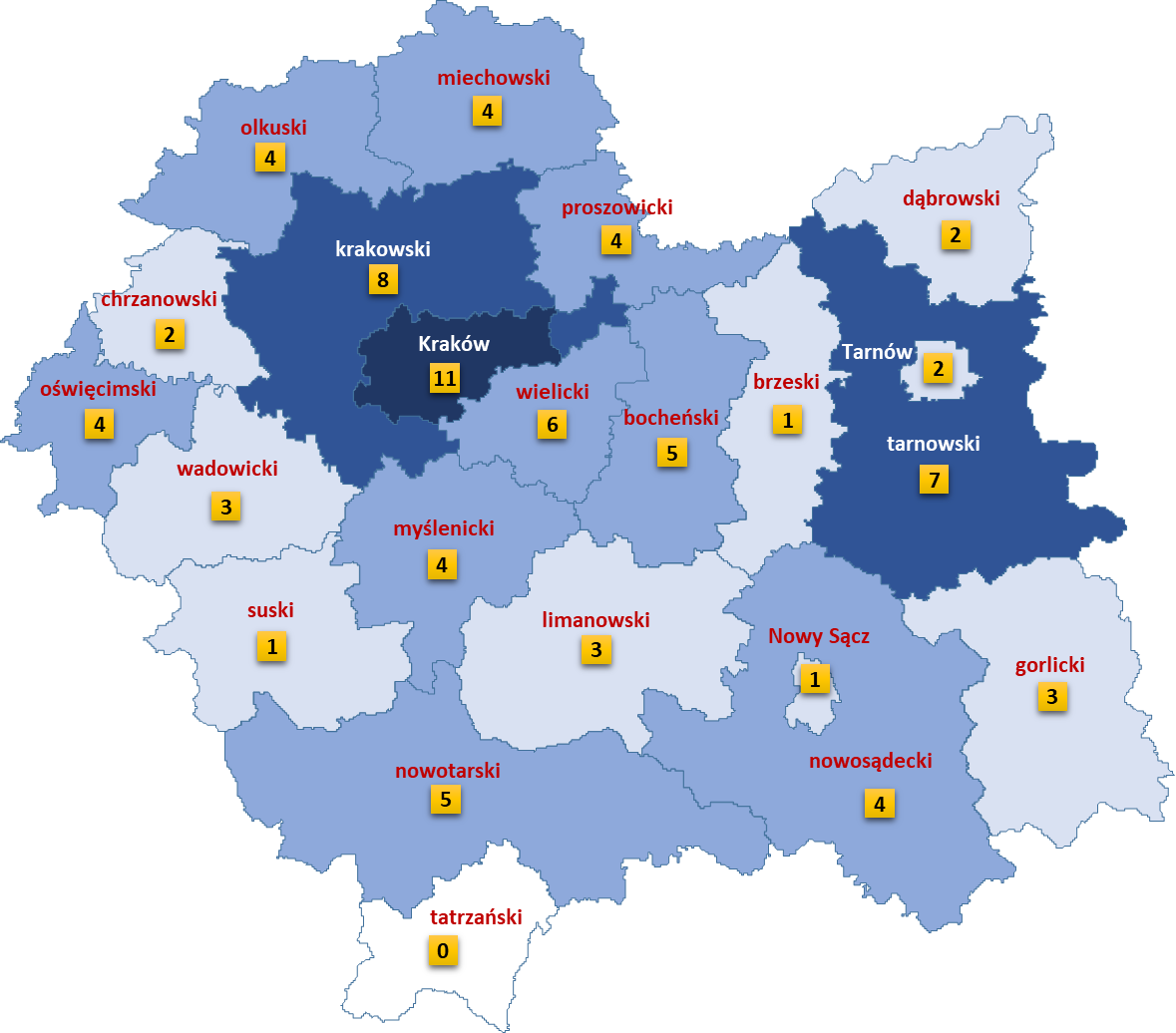 Liczba ŚDS w Małopolsce w 2024 r.
w poszczególnych powiatach
(łącznie o zasięgu gminnym i powiatowym)
4/0
Łącznie: 84 ŚDS
3/1
Funkcjonujące ŚDS na terenie powiatu:
1 powiat: brak funkcjonującego ŚDS na terenie powiatu          
9 powiatów: 1-3 funkcjonujących ŚDS na terenie powiatu *
9 powiatów: 4-5 funkcjonujących ŚDS na terenie powiatu
9 powiatów: 7-9 funkcjonujących ŚDS na terenie powiatu
1 powiat: 11 funkcjonujących ŚDS na terenie powiatu **
2/2
2/0
5/3
0/2
0/2
* w tym Miasto Tarnów i Miasto Nowy Sącz
** Miasto Kraków
11/0
2/2
4/2
1/0
3/2
4/3
2/1
2/2
0/1
0/1
3/0
2/1
Legenda:

Łączna liczba ŚDS funkcjonujących na terenie powiatu

Liczba ŚDS o zasięgu gminnym / liczba ŚDS o zasięgu powiatowym
3/2
2/2
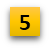 3/2
Stan na 22.05.2024 roku
[Speaker Notes: Te informacje mogą wymagać użycia więcej niż jednego slajdu]
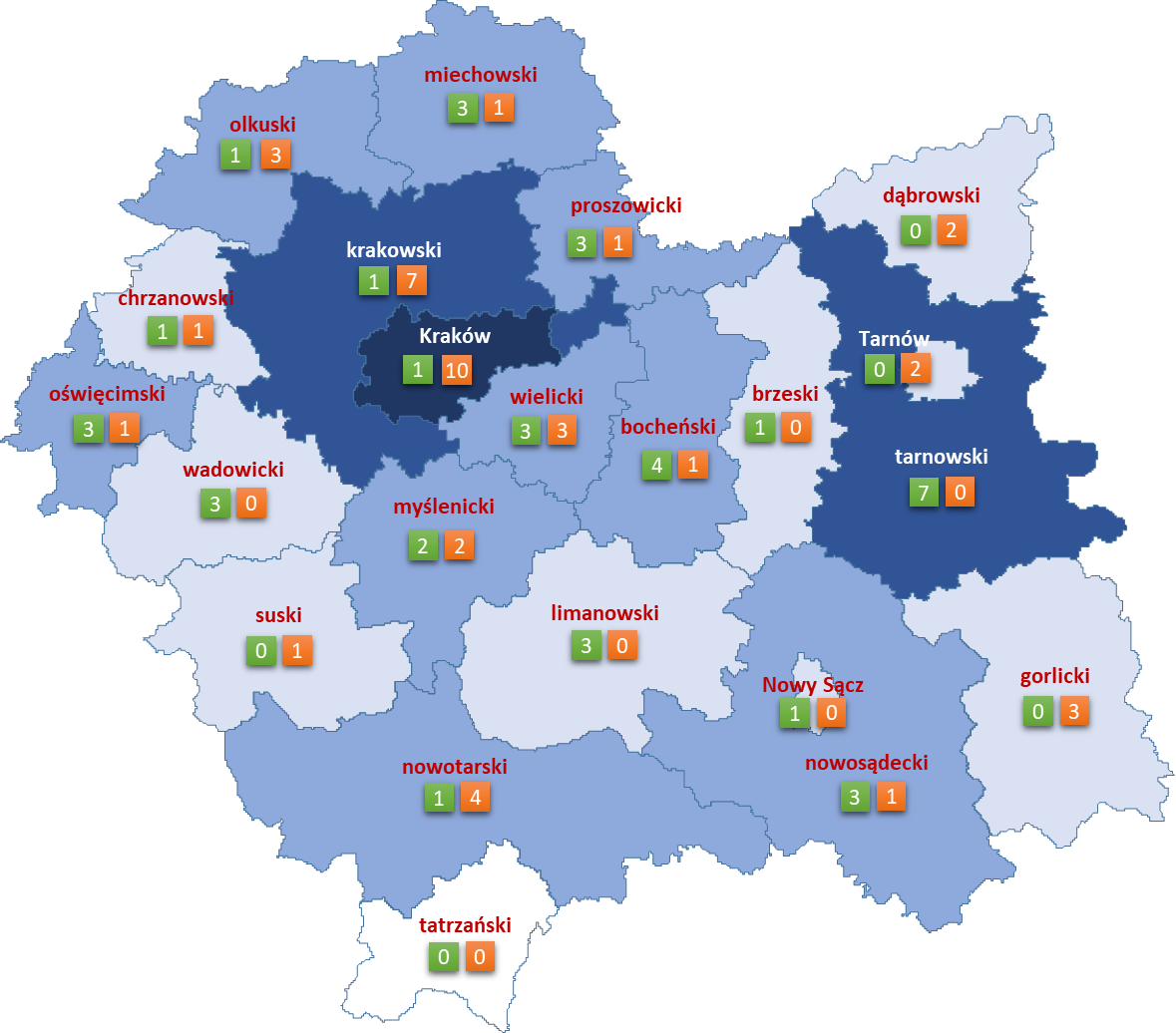 Liczba ŚDS w Małopolsce w 2024 r.
w poszczególnych powiatach
(w podziale na samorządowe i działające na zlecenie)
ŚDS samorządowe: 41
ŚDS działające na zlecenie samorządu: 43
5/3
0/2
11/0
4/3
Legenda:

Liczba ŚDS samorządowych, funkcjonujących na terenie powiatu

Liczba ŚDS działających na zlecenie samorządu, funkcjonujących na terenie powiatu
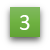 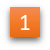 Stan na 22.05.2024 roku
[Speaker Notes: Te informacje mogą wymagać użycia więcej niż jednego slajdu]
1
1202;1201;1203;1204;1205;1206;1207;1208;1209;1210;1211;1212;1213;1214;1215;1216;1217;1218;1263;1219;1261;1262
22
1203013c;1218013c;1203022c;1217022c;1205023c;1219012c;1205033c;1201022c;1201011c;1212032c;1204012c;1202012c;1202023c;1213023c;1218022c;1215032c;1217032c;1212011c;1215042c;1208012c;1213033c;1210022c;1203033c;1216013c;1211032c;1202033c;1206012c;1211042c;1204023c;1202042c;1209013c;1207032c;1201032c;1219022c;1202052c;1208022c;1205011c;1205042c;1204032c;1216022c;1210032c;1210011c;1210042c;1206022c;1206032c;1202062c;1211052c;1206042c;1207042c;1215011c;1215052c;1218033c;1207052c;1210052c;1213043c;1212042c;1219032c;1206052c;1214012c;1210062c;1214022c;1217042c;1208032c;1261011c;1211062c;1210073c;1206063c;1208042c;1218042c;1207062c;1203043c;1207072c;1207011c;1205052c;1201042c;1211072c;1216032c;1206072c;1209022c;1210082c;1201052c;1211082c;1210092c;1210102c;1207082c;1205062c;1215063c;1204042c;1206082c;1208053c;1206092c;1205072c;1207021c;1207092c;1218052c;1210113c;1209033c;1210122c;1207102c;1219043c;1214033c;1262011c;1211011c;1211092c;1201063c;1211102c;1204052c;1212053c;1213052c;1213011c;1213062c;1214042c;1209042c;1210133c;1216042c;1210142c;1213072c;1217052c;1214053c;1213082c;1211112c;1211123c;1209052c;1208062c;1204062c;1216053c;1214062c;1205082c;1216063c;1210152c;1216072c;1201072c;1205092c;1209062c;1206103c;1206113c;1216082c;1208072c;1206123c;1207112c;1211132c;1218062c;1210163c;1215072c;1218072c;1215021c;1209073c;1206132c;1211142c;1211023c;1204073c;1202072c;1216162c;1206143c;1216092c;1263011c;1209082c;1218082c;1201082c;1203053c;1212062c;1216103c;1207122c;1205102c;1218093c;1219053c;1206152c;1218102c;1216112c;1216122c;1209092c;1216133c;1212073c;1206162c;1216143c;1217011c;1213093c;1215082c;1215092c;1206172c;1216153c;1201092c
1203013d;1218013d;1203022d;1217022d;1205023d;1219012d;1205033d;1201022d;1201011d;1212032d;1204012d;1202012d;1202023d;1213023d;1218022d;1215032d;1217032d;1212011d;1215042d;1208012d;1213033d;1210022d;1203033d;1216013d;1211032d;1202033d;1206012d;1211042d;1204023d;1202042d;1209013d;1207032d;1201032d;1219022d;1202052d;1208022d;1205011d;1205042d;1204032d;1216022d;1210032d;1210011d;1210042d;1206022d;1206032d;1202062d;1211052d;1206042d;1207042d;1215011d;1215052d;1218033d;1207052d;1210052d;1213043d;1212042d;1219032d;1206052d;1214012d;1210062d;1214022d;1217042d;1208032d;1261011d;1211062d;1210073d;1206063d;1208042d;1218042d;1207062d;1203043d;1207072d;1207011d;1205052d;1201042d;1211072d;1216032d;1206072d;1209022d;1210082d;1201052d;1211082d;1210092d;1210102d;1207082d;1205062d;1215063d;1204042d;1206082d;1208053d;1206092d;1205072d;1207021d;1207092d;1218052d;1210113d;1209033d;1210122d;1207102d;1219043d;1214033d;1262011d;1211011d;1211092d;1201063d;1211102d;1204052d;1212053d;1213052d;1213011d;1213062d;1214042d;1209042d;1210133d;1216042d;1210142d;1213072d;1217052d;1214053d;1213082d;1211112d;1211123d;1209052d;1208062d;1204062d;1216053d;1214062d;1205082d;1216063d;1210152d;1216072d;1201072d;1205092d;1209062d;1206103d;1206113d;1216082d;1208072d;1206123d;1207112d;1211132d;1218062d;1210163d;1215072d;1218072d;1215021d;1209073d;1206132d;1211142d;1211023d;1204073d;1202072d;1216162d;1206143d;1216092d;1263011d;1209082d;1218082d;1201082d;1203053d;1212062d;1216103d;1207122d;1205102d;1218093d;1219053d;1206152d;1218102d;1216112d;1216122d;1209092d;1216133d;1212073d;1206162d;1216143d;1217011d;1213093d;1215082d;1215092d;1206172d;1216153d;1201092d
1
2
9
24
0
0
0
0
0
1202n;1201n;1203n;1204n;1205n;1206n;1207n;1208n;1209n;1210n;1211n;1212n;1213n;1214n;1215n;1216n;1217n;1218n;1263n;1219n;1261n;1262n;1203013n;1218013n;1203022n;1217022n;1205023n;1219012n;1205033n;1201022n;1201011n;1212032n;1204012n;1202012n;1202023n;1213023n;1218022n;1215032n;1217032n;1212011n;1215042n;1208012n;1213033n;1210022n;1203033n;1216013n;1211032n;1202033n;1206012n;1211042n;1204023n;1202042n;1209013n;1207032n;1201032n;1219022n;1202052n;1208022n;1205011n;1205042n;1204032n;1216022n;1210032n;1210011n;1210042n;1206022n;1206032n;1202062n;1211052n;1206042n;1207042n;1215011n;1215052n;1218033n;1207052n;1210052n;1213043n;1212042n;1219032n;1206052n;1214012n;1210062n;1214022n;1217042n;1208032n;1261011n;1211062n;1210073n;1206063n;1208042n;1218042n;1207062n;1203043n;1207072n;1207011n;1205052n;1201042n;1211072n;1216032n;1206072n;1209022n;1210082n;1201052n;1211082n;1210092n;1210102n;1207082n;1205062n;1215063n;1204042n;1206082n;1208053n;1206092n;1205072n;1207021n;1207092n;1218052n;1210113n;1209033n;1210122n;1207102n;1219043n;1214033n;1262011n;1211011n;1211092n;1201063n;1211102n;1204052n;1212053n;1213052n;1213011n;1213062n;1214042n;1209042n;1210133n;1216042n;1210142n;1213072n;1217052n;1214053n;1213082n;1211112n;1211123n;1209052n;1208062n;1204062n;1216053n;1214062n;1205082n;1216063n;1210152n;1216072n;1201072n;1205092n;1209062n;1206103n;1206113n;1216082n;1208072n;1206123n;1207112n;1211132n;1218062n;1210163n;1215072n;1218072n;1215021n;1209073n;1206132n;1211142n;1211023n;1204073n;1202072n;1216162n;1206143n;1216092n;1263011n;1209082n;1218082n;1201082n;1203053n;1212062n;1216103n;1207122n;1205102n;1218093n;1219053n;1206152n;1218102n;1216112n;1216122n;1209092n;1216133n;1212073n;1206162n;1216143n;1217011n;1213093n;1215082n;1215092n;1206172n;1216153n;1201092n
0
0
0
Kozłów
Sieć Środowiskowych Domów Samopomocy 
w Małopolsce w 2024 r.
Książ Wielki
1
1
Charsznica
Wolbrom
miechowski
Słaboszów
Klucze
Miechów
1
2
Racławice
1
Gołcza
2
Szczucin
olkuski
1f
Trzyciąż
1
Bolesław
Mędrzechów
Pałecznica
1
Bolesław
1
1
1
Radziemice
Sułoszowa
Gręboszów
Olkusz
Bukowno
Słomniki
dąbrowski
proszowicki
Iwanowice
1
Jerzmanowice
-Przeginia
Olesno
Radgoszcz
Skała
1
Proszowice
Wietrzychowice
1
Dąbrowa 
Tarnowska
1
1
Michałowice
Koszyce
Trzebinia
Wielka Wieś
Kocmyrzów-
Luborzyca
Nowe Brzesko
Koniusza
Chrzanów
Żabno
Krzeszowice
Zielonki
1
1f
1
1
Szczurowa
Radłów
1
1
Zabierzów
Lisia Góra
Igołomia-
Wawrzeńczyce
chrzanowski
Drwinia
Libiąż
1
1
1
Borzęcin
Babice
krakowski
Chełmek
Rzezawa
11
11
11
Alwernia
Kraków M.
1
Niepołomice
Wierzchosławice
11
11
11
11
0/2
Bochnia
1
Liszki
Tarnów M.
Oświęcim M.
11
11
11
11
1
2
2
Czernichów
Kłaj
Przeciszów
Brzesko
1
4f
4f
4f
4f
Bochnia M.
Oświęcim
Skrzyszów
2
Brzeszcze
Zator
Wieliczka
Tarnów
1
Polanka Wielka
Spytkowice
wielicki
Wojnicz
1
brzeski
1
Dębno
1
Świątniki 
Górne
Mogilany
1
Biskupice
1
2
Brzeźnica
tarnowski
oświęcimski
Skawina
1f
bocheński
Osiek
Pleśna
Tomice
1
1
Ryglice
Gdów
Nowy Wiśnicz
1
Kalwaria 
Zebrzydowska
Siepraw
Wieprz
Kęty
Gnojnik
Tuchów
Dobczyce
wadowicki
Łapanów
1
1
1
1
Lipnica 
Murowana
Wadowice
1
1
1
Trzciana
Zakliczyn
Gromnik
Myślenice
Czchów
Sułkowice
Raciechowice
Lanckorona
1f
1
Szerzyny
Żegocina
1
Andrychów
Stryszów
1f
1
1
1
2f
Rzepiennik Strzyżewski
Mucharz
Iwkowa
1
myślenicki
2f
1
1f
Ciężkowice
1
Jodłownik
Wiśniowa
Zembrzyce
Budzów
Pcim
Gródek nad 
Dunajcem
Laskowa
Biecz
Sucha Beskidzka
Moszczenica
Tymbark
Tokarnia
Łososina 
Dolna
1
Limanowa M.
Dobra
1
Bobowa
suski
Łużna
1
Korzenna
Gorlice M.
Maków Podhalański
1
Stryszawa
limanowski
Limanowa
1f
Mszana Dolna M.
1f
Jordanów
Słopnice
Lubień
Chełmiec
Lipinki
1f
1
Jordanów M.
Grybów
Gorlice
1
Zawoja
Mszana Dolna
1
Nowy Sącz M.
Łukowica
Grybów M.
Podegrodzie
gorlicki
Bystra-Sidzina
1
Kamienica
Rabka-Zdrój
Niedźwiedź
Ropa
Kamionka Wielka
Sękowa
nowosądecki
Spytkowice
1f
Nawojowa
Łącko
1
Lipnica 
Wielka
Raba Wyżna
Stary Sącz
Jabłonka
Ochotnica Dolna
Uście Gorlickie
Łabowa
nowotarski
1
Nowy Targ M.
Rytro
Czorsztyn
Nowy Targ
Czarny Dunajec
2
2
Krynica-Zdrój
1
Piwniczna-Zdrój
Szczawnica
Krościenko nad Dunajcem
Legenda:

Środowiskowe Domy Samopomocy 

Filie Środowiskowych Domów Samopomocy
1
1
Szaflary
1
Muszyna
Łapsze Niżne
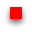 Biały Dunajec
1
Bukowina 
Tatrzańska
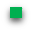 Poronin
tatrzański
Zakopane
Kościelisko
Stan na 22.05.2024 roku
[Speaker Notes: Te informacje mogą wymagać użycia więcej niż jednego slajdu]
ROZWÓJ SIECI OŚRODKÓW WSPARCIA DLA OSÓB 
Z ZABURZENIAMI PSYCHICZNYMI

DOTACJA-PRIORYTETY

1) tworzenie nowych środowiskowych domów samopomocy (likwidacja tzw. „białych plam”)
2) tworzenie nowych środowiskowych domów dla osób ze spectrum autyzmu                                         i niepełnosprawnościami sprzężonymi
3) tworzenie nowych miejsc w nowych bądź istniejących środowiskowych domach samopomocy w związku z możliwością przyjęcia osób ze spectrum autyzmu bądź niepełnosprawnościami sprzężonymi
4) tworzenie nowych domów lub klubów samopomocy dla osób z zaburzeniami psychicznymi (w tym filie istniejących domów), na terenach gmin lub powiatów, gdzie w populacji mieszkańców znaczący udział mają osoby z zaburzeniami psychicznymi,a obecna infrastruktura nie zabezpiecza ich potrzeb
5) utrzymanie standardów w istniejących środowiskowych domach samopomocy.
[Speaker Notes: Te informacje mogą wymagać użycia więcej niż jednego slajdu]
ROZWÓJ SIECI OŚRODKÓW WSPARCIA DLA OSÓB 
Z ZABURZENIAMI PSYCHICZNYMI 2021 r.
GMINA KALWARIA ZEBRZYDOWSKA – przyznane środki w wysokości 2 010.954,00 zł  Środowiskowy Dom Samopomocy w Kalwarii Zebrzydowskiej na 30 miejsc, w tym                 5 dla osób ze spectrum autyzmu lub z niepełnosprawnościami sprzężonymi - dotacja przyznana w 2019 i 2020 roku
GMINA MSZANA DOLNA – przyznane środki w wysokości 440.405,00 zł Środowiskowy Dom Samopomocy w Mszanie Górnej na 40 miejsc, w tym 7 dla osób ze spectrum autyzmu lub z niepełnosprawnościami sprzężonymi – dotacja przyznana w 2021 roku
POWIAT BOCHEŃSKI – przyznane środki w wysokości 1 921.107,00 zł Środowiskowy Dom Samopomocy w Cerekwi na 40 miejsc, w tym 12 dla osób ze spectrum autyzmu lub z niepełnosprawnościami sprzężonymi – dotacja przyznana w 2021 roku
[Speaker Notes: Te informacje mogą wymagać użycia więcej niż jednego slajdu]
ROZWÓJ SIECI OŚRODKÓW WSPARCIA DLA OSÓB 
Z ZABURZENIAMI PSYCHICZNYMI2022 r.
GMINA DOBCZYCE – przyznane środki w wysokości 19.400,00 zł Środowiskowy Dom Samopomocy w Dobczycach na 10 miejsc, w tym 2 dla osób ze spectrum autyzmu lub z niepełnosprawnościami sprzężonymi
[Speaker Notes: Te informacje mogą wymagać użycia więcej niż jednego slajdu]
ROZWÓJ SIECI OŚRODKÓW WSPARCIA DLA OSÓB 
Z ZABURZENIAMI PSYCHICZNYMI2023 r.
GMINA KLUCZE – przyznane środki w wysokości 782.480,00 zł                                                                     Środowiskowy Dom Samopomocy w Kluczach-Osadzie na 20 miejsc,w tym 15 dla osób ze spectrum autyzmu lub z niepełnosprawnościami sprzężonymi – dotacja przyznana w 2022 i 2023 roku.
GMINA RACŁAWICE – przyznane środki w wysokości 316.748,00 zł Filia Środowiskowego Domu Samopomocy w Marchocicach na 28 miejsc, w tym 3 dla osób ze spectrum autyzmu lub z niepełnosprawnościami sprzężonymi – dotacja przyznana w 2023 roku
POWIAT OŚWIĘCIMSKI – przyznane środki w wysokości 113.490,00 zł Środowiskowy Dom Samopomocy w Brzeszczach na 15 miejsc, w tym 15 dla osób ze spectrum autyzmu lub                     z niepełnosprawnościami sprzężonymi – dotacja przyznana w 2023 roku.
[Speaker Notes: Te informacje mogą wymagać użycia więcej niż jednego slajdu]
ROZWÓJ SIECI OŚRODKÓW WSPARCIA DLA OSÓB 
Z ZABURZENIAMI PSYCHICZNYMI2024 r.
GMINA DOBCZYCE – przyznane środki w wysokości 17 554 zł                                                                     Środowiskowy Dom Samopomocy w Dobczycach na utworzenie 2 miejsc dla osób ze spectrum autyzmu lub z niepełnosprawnościami sprzężonymi – dotacja przyznana w 2024 roku.
GMINA KRAKÓW – przyznane środki w wysokości 17 554 zł Środowiskowy Dom Samopomocy                        w Krakowie, ul. Olszańska 5 na utworzenie 2 miejsc dla osób ze spectrum autyzmu lub                                            z niepełnosprawnościami sprzężonymi – dotacja przyznana w 2024 roku
GMINA KLUCZE – przyznane środki w wysokości 35 106 zł Środowiskowy Dom Samopomocy                            w  Kluczach-Osadzie 15 na utworzenie 4 miejsc dla osób ze spectrum autyzmu lub                                                 z niepełnosprawnościami sprzężonymi – dotacja przyznana w 2024 roku.
POWIAT WIELICKI – przyznane środki w wysokości 35 106 zł Środowiskowy Dom Samopomocy                        w  Śledziejowicach na utworzenie 4 miejsc dla osób ze spectrum autyzmu lub z niepełnosprawnościami sprzężonymi – dotacja przyznana w 2024 roku.
GMINA MIECHÓW – przyznane środki w wysokości 1.519.225 zł Środowiskowy Dom Samopomocy                 w Miechowie, ul. Szpitalna, na utworzenie 10 miejsc w tym 3 dla osób ze spectrum autyzmu lub                        z niepełnosprawnościami sprzężonymi – dotacja przyznana w 2024 roku.
[Speaker Notes: Te informacje mogą wymagać użycia więcej niż jednego slajdu]
Średnia miesięczna wojewódzka kwota dotacji na jednego uczestnika środowiskowego domu samopomocy
* Stawki przy założeniu proponowanego przez MRPiPS od 1 stycznia 2025 roku wzrostu kryterium dla osoby samotnie gospodarującej do 1 010 zł oraz utrzymania przez MRPiPS wskaźnika procentowego przy obliczaniu stawki na poziomie 320%.
wzrost składnika mającego bezpośredni wpływ na zwiększenie stawek
[Speaker Notes: Te informacje mogą wymagać użycia więcej niż jednego slajdu]
Budżet na 2024 rok
A. Limit przyznany ustawą budżetową 

Limit przyznany ustawą budżetową na rok 2024 łącznie w rozdziale 85203 – Ośrodki wsparcia wynosił 89 521 000 zł i zawierał:

pełne zabezpieczenie wszystkich miejsc podstawowych po stawce 2 250,40 zł na cały rok 2024.

zabezpieczenie na 7 miesięcy roku podwyższenia dotacji o 30% w ramach programu „Za życiem”

pełne zabezpieczenie miejsc w klubach samopomocy na rok 2024

dodatkowe 120.000 zł jako zwiększenie dotacji dla 4 miejsc całodobowych

Potrzeby maksymalne na zabezpieczenie zadania w zakresie miejsc: 91 767 959,04 zł
[Speaker Notes: Te informacje mogą wymagać użycia więcej niż jednego slajdu]
Budżet na 2024 rok
B. Rezerwa celowa na utworzenie nowych miejsc w 2024 roku.
Dla Małopolski przyznano kwotę 1 624 543,72 zł z przeznaczeniem na finansowanie zadań związanych z rozwojem sieci ośrodków wsparcia dla osób                  z zaburzeniami psychicznymi, w tym na utworzenie nowych miejsc i ich utrzymanie, oraz w związku  z realizacją działania wynikającego z Programu kompleksowego wsparcia dla rodzin „Za życiem”.
[Speaker Notes: Te informacje mogą wymagać użycia więcej niż jednego slajdu]
Budżet na 2024 rok
C. Rezerwa celowa na zwiększenie średniej kwoty dotacji na uczestnika ŚDS w 2024 roku.
Dla Małopolski przyznano kwotę 6 061 041,12 zł z przeznaczeniem na zwiększenie średniej wojewódzkiej kwoty dotacji na uczestnika środowiskowego domu samopomocy w 2024 roku.
Średnia wojewódzka kwota dotacji będzie stanowiła 320% kryterium dochodowego osoby samotnie gospodarującej (tj. 2 483,20 zł).
Zwiększenie średniej miesięcznej wojewódzkiej kwoty dotacji na jednego uczestnika środowiskowego domu samopomocy powoduje jednocześnie wzrost kwoty podwyższenia dotacji o 30% na uczestników z niepełnosprawnościami sprzężonymi lub spektrum autyzmu w ramach Programu „Za życiem” (kwota podwyższenia wynosić będzie 744,96 zł).
[Speaker Notes: Te informacje mogą wymagać użycia więcej niż jednego slajdu]
Budżet na 2024 rok
C. Rezerwa celowa na zwiększenie średniej kwoty dotacji na uczestnika ŚDS w 2024 roku
Zwiększenie średniej wojewódzkiej kwoty dotacji dotyczyć będzie okresu maj – grudzień 2024 roku

Środki z rezerwy celowej zabezpieczają: 

zwiększenie stawki podstawowej w okresie maj – grudzień 2024 roku

podwyższenie stawki podstawowej o 30% w okresie maj – lipiec 2024 roku
[Speaker Notes: Te informacje mogą wymagać użycia więcej niż jednego slajdu]
Budżet na 2024 rok
C. Rezerwa celowa na zwiększenie średniej kwoty dotacji na uczestnika ŚDS w 2024 roku.
Uzupełnienie budżetów wojewodów o brakujące środki na miejsca w ramach Programu „Za życiem” za okres sierpień – grudzień obejmujące także zwiększenie stawki, będzie dokonane odrębnymi rezerwami celowymi  w terminie późniejszym.

W chwili obecnej oczekujemy na decyzję Ministra Finansów, zwiększającą budżet Wojewody Małopolskiego w tym zakresie.

Informacja o stosownej korekcie dotychczasowego planu wydatków dla poszczególnych jednostek samorządu terytorialnego zostanie Państwu przesłana odrębnym pismem.

Środki finansowe stanowiące wyrównanie dotacji przekazanej w okresie maj - czerwiec 2024 roku, zostaną przesłane niezwłocznie po dokonaniu ww. korekty.
[Speaker Notes: Te informacje mogą wymagać użycia więcej niż jednego slajdu]
ZADANIA WOJEWODY W ZAKRESIE NADZORU NAD ŚRODOWISKOWYMI DOMAMI SAMOPOMOCY

Kontrola realizacji zadania

Zgodnie z art. 22  ustawy o pomocy społecznej do zadań Wojewody należy nadzór nad realizacją zadań samorządu gminnego, powiatowego i województwa, w tym nad jakością działalności jednostek organizacyjnych pomocy społecznej oraz nad jakością usług (standardy), a także nad zgodnością zatrudnienia pracowników                    z wymaganymi kwalifikacjami (dotyczy również podmiotów niepublicznych prowadzących śds na podstawie umowy z organami administracji rządowej                           i samorządowej)

			Postępowanie wyjaśniające

Ponadto do zakresu zadań Wojewody należy prowadzenie postępowań wyjaśniających dotyczących przekazanych skarg na działalność środowiskowych domów samopomocy
[Speaker Notes: Te informacje mogą wymagać użycia więcej niż jednego slajdu]
ZADANIA WOJEWODY W ZAKRESIE NADZORU NAD ŚRODOWISKOWYMI DOMAMI SAMOPOMOCY

UZGADNIANIE  DOKUMENTACJI

Kierownik  domu jest odpowiedzialny za opracowanie regulaminu organizacyjnego, programu działalności domu i planu pracy domu (plan pracy na każdy rok)                        w uzgodnieniu z Wojewodą 

Po uzgodnieniu z Wojewodą dokumenty te zatwierdza jednostka prowadząca ośrodek lub jednostka zlecająca prowadzenie ośrodka

Wszelkie istotne zmiany organizacji Domu, w tym w szczególności dotyczące siedziby środowiskowego domu samopomocy lub typu Domu, wymagają uprzedniego uzgodnienia z Wojewodą Małopolskim.
[Speaker Notes: Te informacje mogą wymagać użycia więcej niż jednego slajdu]
WYNIKI KONTROLI, POSTĘPOWAŃ WYJAŚNIAJĄCYCH 
STWIERDZANE NIEPRAWIDŁOWOŚCI
w zakresie zatrudnienia:

zatrudnianie na stanowisku kierownika śds osób nie posiadających kwalifikacji wymaganych przepisami prawa

zatrudnianie pracowników Domu, którzy nie posiadali                     co najmniej trzymiesięcznego doświadczenia zawodowego                 w pracy z osobami z zaburzeniami psychicznymi

niezapewnienie wymaganego wskaźnika zatrudnienia pracowników zespołu wspierająco-aktywizującego

niezapewnienie szkolenia pracowników wchodzących                    w skład zespołu wspierająco aktywizującego
[Speaker Notes: Te informacje mogą wymagać użycia więcej niż jednego slajdu]
WYNIKI KONTROLI, POSTĘPOWAŃ WYJAŚNIAJĄCYCH 
STWIERDZANE NIEPRAWIDŁOWOŚCI

w zakresie wykorzystania podwyższonej kwoty dotacji:
pobieranie zwiększonej kwoty dotacji na uczestników                                        z niepełnosprawnościami sprzężonymi lub spektrum autyzmu, którzy nie posiadali orzeczenia o znacznym stopniu niepełnosprawności wraz ze wskazaniem konieczności stałej lub długotrwałej opieki lub pomocy innej osoby w związku ze znacznie ograniczoną możliwością samodzielnej egzystencji oraz wpisanymi dwoma lub trzema symbolami niepełnosprawności (takie orzeczenie wskazuje, że każde                 z wymienionych schorzeń wpływa w porównywalnym stopniu na zaburzenia funkcji organizmu)
[Speaker Notes: Te informacje mogą wymagać użycia więcej niż jednego slajdu]
WYNIKI KONTROLI, POSTĘPOWAŃ WYJAŚNIAJĄCYCH 
STWIERDZANE NIEPRAWIDŁOWOŚCI
w zakresie organizacji zajęć:

niezapewnienie organizacji zajęć przez co najmniej 6 godzin dziennie
niezapewnienie uczestnikom skierowanym na pobyt dzienny spożywania gorącego posiłku, przyznanego w ramach zadania własnego gminy lub w ramach treningu kulinarnego
prowadzenie dokumentacji bez potwierdzenia, że termin przyjęcia uczestnika do Domu był ustalany w porozumieniu               z osobą kierowaną lub jej opiekunem
dotyczące bieżącego uzupełniania podpisów uczestników na listach obecności
[Speaker Notes: Te informacje mogą wymagać użycia więcej niż jednego slajdu]
SKUTKI WYSTĄPIENIA NIEPRAWIDŁOWOŚCI
Obniżenie poziomu usług świadczonych przez ośrodek wsparcia
Wykorzystanie przyznanej dotacji niezgodnie 
z przeznaczeniem
Zwrot dotacji do budżetu państwa wraz 
z odsetkami
[Speaker Notes: Te informacje mogą wymagać użycia więcej niż jednego slajdu]
Zgłaszane problemy przez Środowiskowe Domy Samopomocy

zbyt niska  kwota dotacji,
trudności w znalezieniu specjalistów chętnych do pracy w ŚDS, 
zbyt niskie wynagrodzenia pracowników,
rosnąca liczba osób chętnych i potrzebujących wsparcia w ramach śds,
potrzeba uruchomienia miejsc opieki całodobowej w śds,
rosnąca liczba uczestników wymagających zwiększonego wsparcia personelu śds w czynnościach higienicznych, pomocy w karmieniu itp., z uwagi na wiek, pogorszenie stanu zdrowia uczestników, znaczny stopień niepełnosprawności uczestników, niepełnosprawności sprzężone, spektrum autyzmu,
problemy związane z organizacją transportu uczestników, np. dotyczące zakupu busa do transportu uczestników, 
potrzeby w zakresie rozwoju ośrodka (tworzenie nowych miejsc, problemy lokalowe).
[Speaker Notes: Te informacje mogą wymagać użycia więcej niż jednego slajdu]
WYTYCZNE DOTYCZĄCE ŚRODOWISKOWYCH DOMÓW SAMOPOMOCY
przesłane pismem Dyrektora Wydziału Polityki Społecznej z dnia 28 maja 2024 r. znak: WP-III.9421.2.44.2024
I. W zakresie organizacji środowiskowego domu samopomocy
Termin przyjęcia uczestnika - sposób  dokumentowania 
Transport
Dni wolne
II. Wykorzystania dotacji i zatrudnienia

Zasady zatrudniania kierownika i zastępcy kierownika domu
Kwalifikacje kierownika i pracowników  
Koszty związane z  obiektem,  w którym świadczone są usługi
Zasady dotyczące prowadzenia wyodrębnionej ewidencji księgowej oraz opisu dokumentów księgowych
[Speaker Notes: Te informacje mogą wymagać użycia więcej niż jednego slajdu]
WYTYCZNE DOTYCZĄCE ŚRODOWISKOWYCH DOMÓW SAMOPOMOCY
III. Dokumentacja
Prawidłowy sposób prowadzenia dokumentacji  w ośrodku
Zadania kierownika domu dotyczące  sporządzania dokumentacji
IV. Podwyższenie dotacji
zwiększenie dotacji nie więcej niż o 30%
na uczestników z niepełnosprawnościami sprzężonymi lub spektrum autyzmu
zgodnie z wytycznymi zawartymi w piśmie Ministerstwa z 8 sierpnia 2017 r.
[Speaker Notes: Te informacje mogą wymagać użycia więcej niż jednego slajdu]
WYTYCZNE DOTYCZĄCE ŚRODOWISKOWYCH DOMÓW SAMOPOMOCY
IV. Podwyższenie dotacji – cd.
Kwota dotacji (zawierająca już podwyższenie dla osób ze spektrum autyzmu                          i z niepełnosprawnościami sprzężonymi), może być zwiększona, o nie więcej niż 20% w zależności od liczby uczestników, zakresu, jakości i rodzaju świadczonych usług, w szczególności na:
zapewnianie usług transportowych dla uczestników
zapewnianie miejsc całodobowych
[Speaker Notes: Te informacje mogą wymagać użycia więcej niż jednego slajdu]
WYTYCZNE DOTYCZĄCE ŚRODOWISKOWYCH DOMÓW SAMOPOMOCY
V. Dotacja na wydatki inwestycyjne
Przeznaczona na pokrycie kosztów innych niż bieżące koszty prowadzenia ośrodka wsparcia
Przyznawana na podstawie umowy zawieranej pomiędzy Wojewodą               a jednostką samorządu terytorialnego
VI. Rozliczanie dotacji
Sprawozdania z działalności domu i rozliczenie końcowe  środków                z dotacji (coroczne)
Zasady dotyczące zwrotu dotacji
[Speaker Notes: Te informacje mogą wymagać użycia więcej niż jednego slajdu]
DZIĘKUJĘ ZA UWAGĘ
[Speaker Notes: Te informacje mogą wymagać użycia więcej niż jednego slajdu]